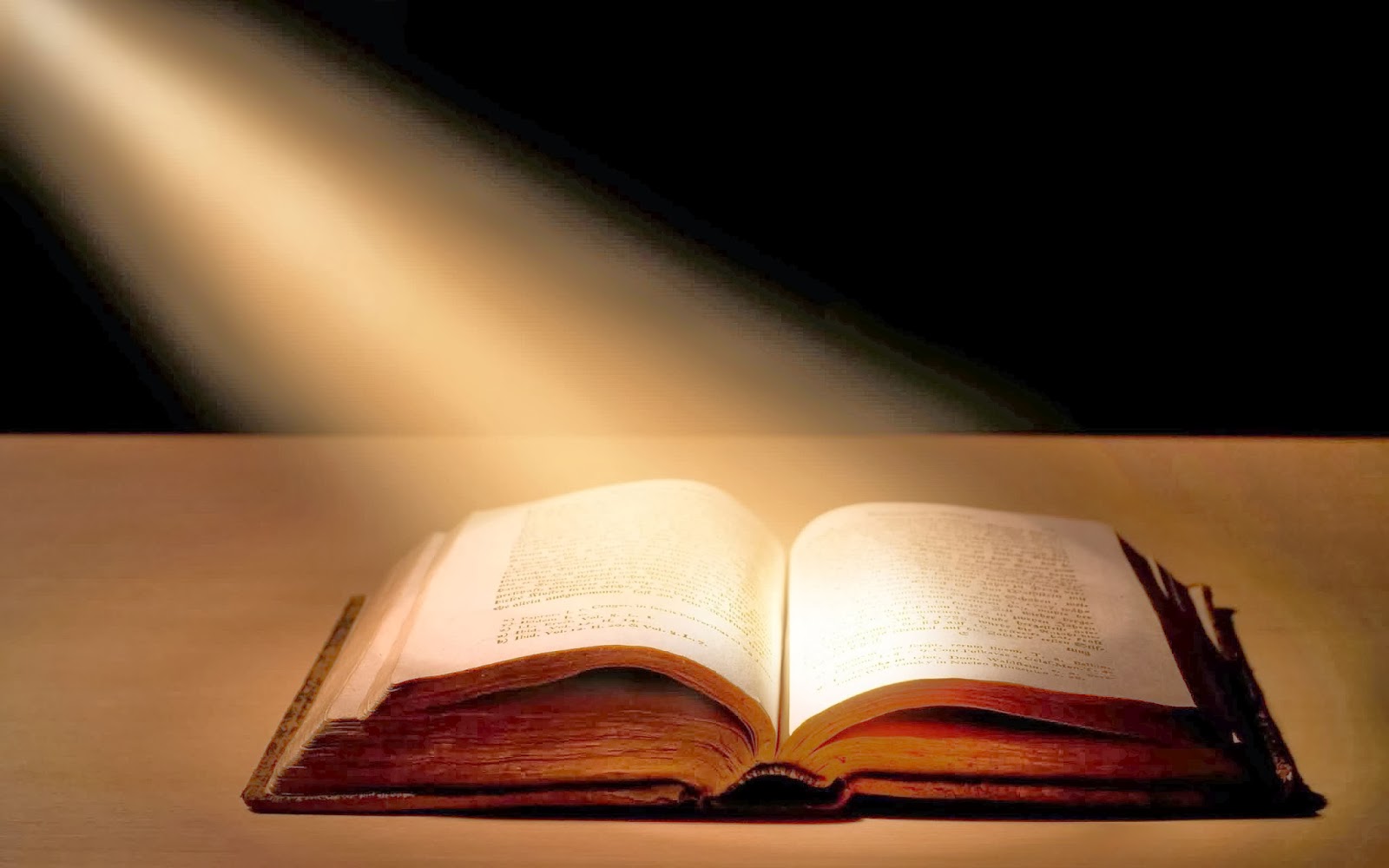 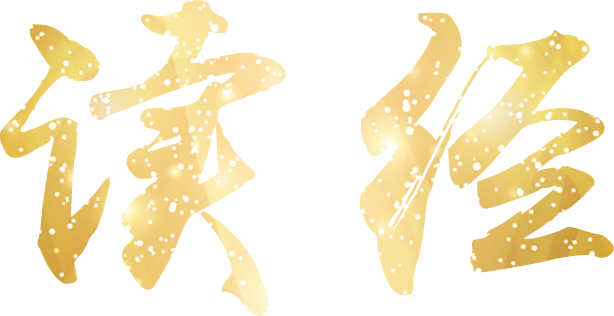 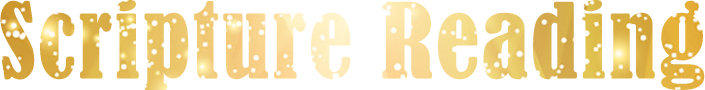 scripture
5 我 這 作 長 老 、 作 基 督 受 苦 的 見 證 、 同 享 後 來 所 要 顯 現 之 榮 耀 的 ， 勸 你 們 中 間 與 我 同 作 長 老 的 人 ：5 The elders which are among you I exhort, who am also an elder, and a witness of the sufferings of Christ, and also a partaker of the glory that shall be revealed:
2 務 要 牧 養 在 你 們 中 間 神 的 群 羊 ， 按 著 神 旨 意 照 管 他 們 ； 不 是 出 於 勉 強 ， 乃 是 出 於 甘 心 ； 也 不 是 因 為 貪 財 ， 乃 是 出 於 樂 意 ；2 Feed the flock of God which is among you, taking the oversight thereof, not by constraint, but willingly; not for filthy lucre, but of a ready mind;
3 也 不 是 轄 制 所 託 付 你 們 的 ， 乃 是 作 群 羊 的 榜 樣 。 4 到 了 牧 長 顯 現 的 時 候 ， 你 們 必 得 那 永 不 衰 殘 的 榮 耀 冠 冕 。3 Neither as being lords over God's heritage, but being examples to the flock.4 And when the chief Shepherd shall appear, ye shall receive a crown of glory that fadeth not away.
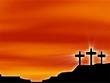 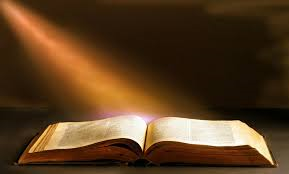 Sermon
证道
彼得对教会领袖的劝勉
Speaker: Pastor Tian 
讲员:	田靈慧牧師
彼得对教会领袖的劝勉彼前5：1-4
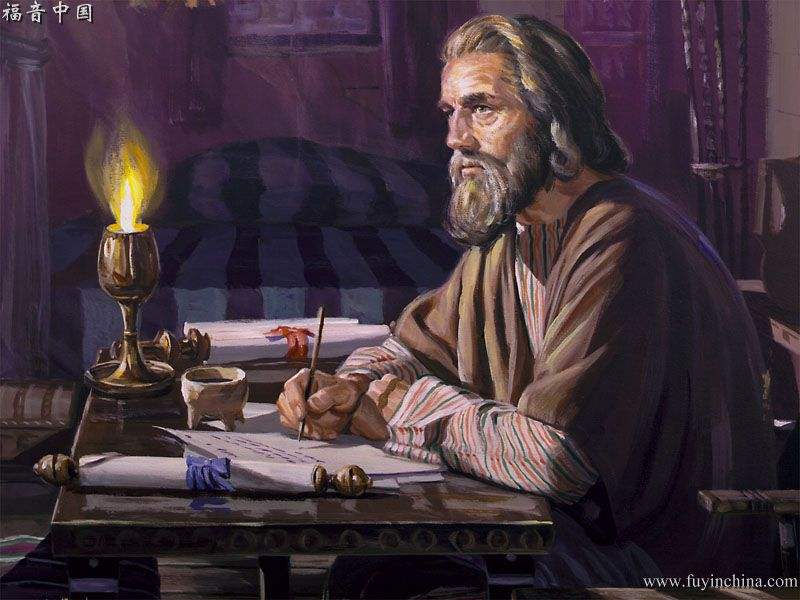 祈祷/Prayer
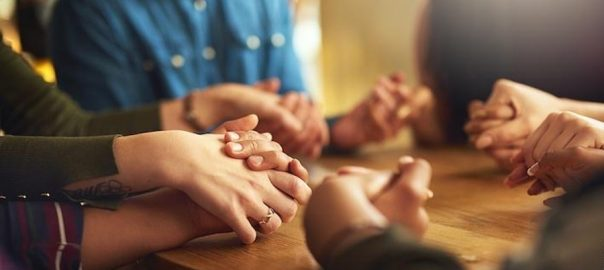 他们身处百般的试炼中（一6），被诬告为作恶的（三16），又有火炼的试验临到（四12）
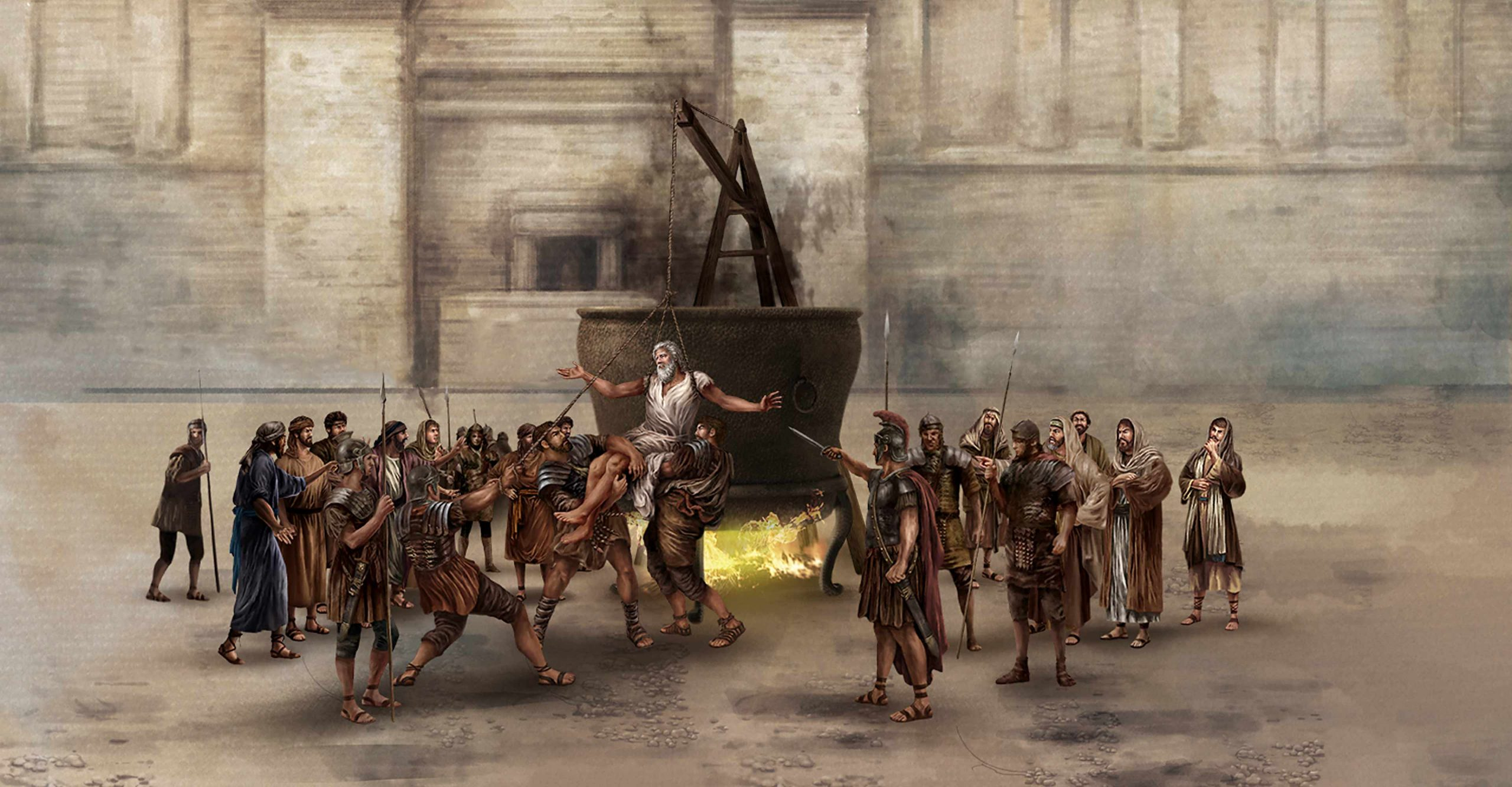 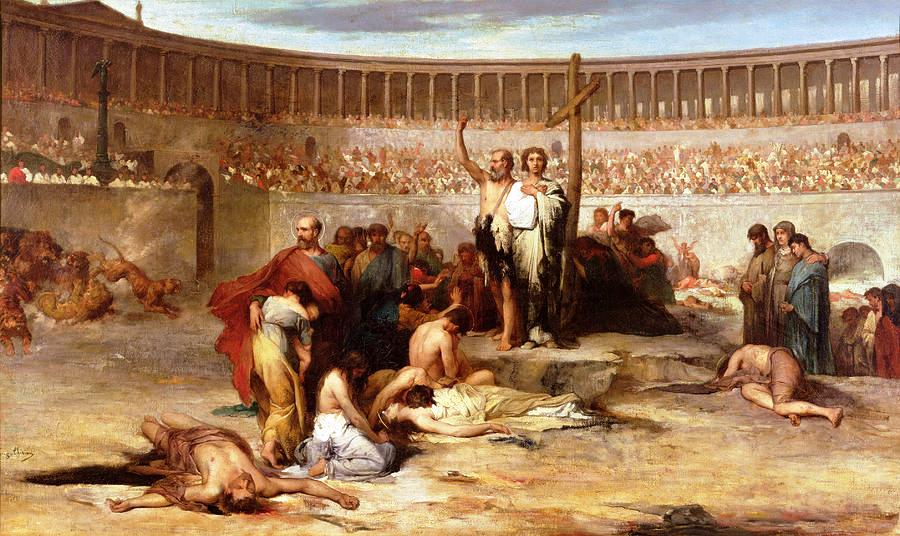 “基督也为你们受过苦，给你们留下榜样，叫你们跟随他的脚踪行”（二21），“在耶稣基督显现的时候，得着称赞、荣耀、尊贵”（一7）。
16耶和华对摩西说，你从以色列的长老中招聚七十个人，就是你所知道作百姓的长老和官长的，到我这里来，领他们到会幕前，使他们和你一同站立。                                      民/Num. 11：16
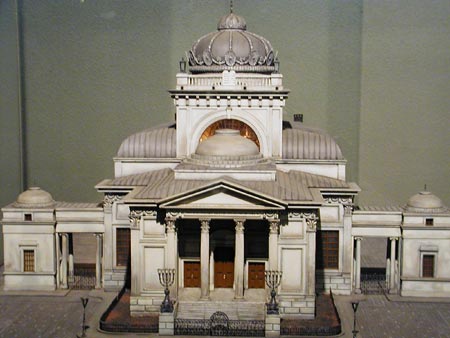 犹太人会堂
30他们就这样行，把捐项托巴拿巴和扫罗，送到众长老那里。                                        徒/Acts 11：3023二人在各教会中选立了长老，又禁食祷告，就把他们交托所信的主。                                          徒/Acts 11：30
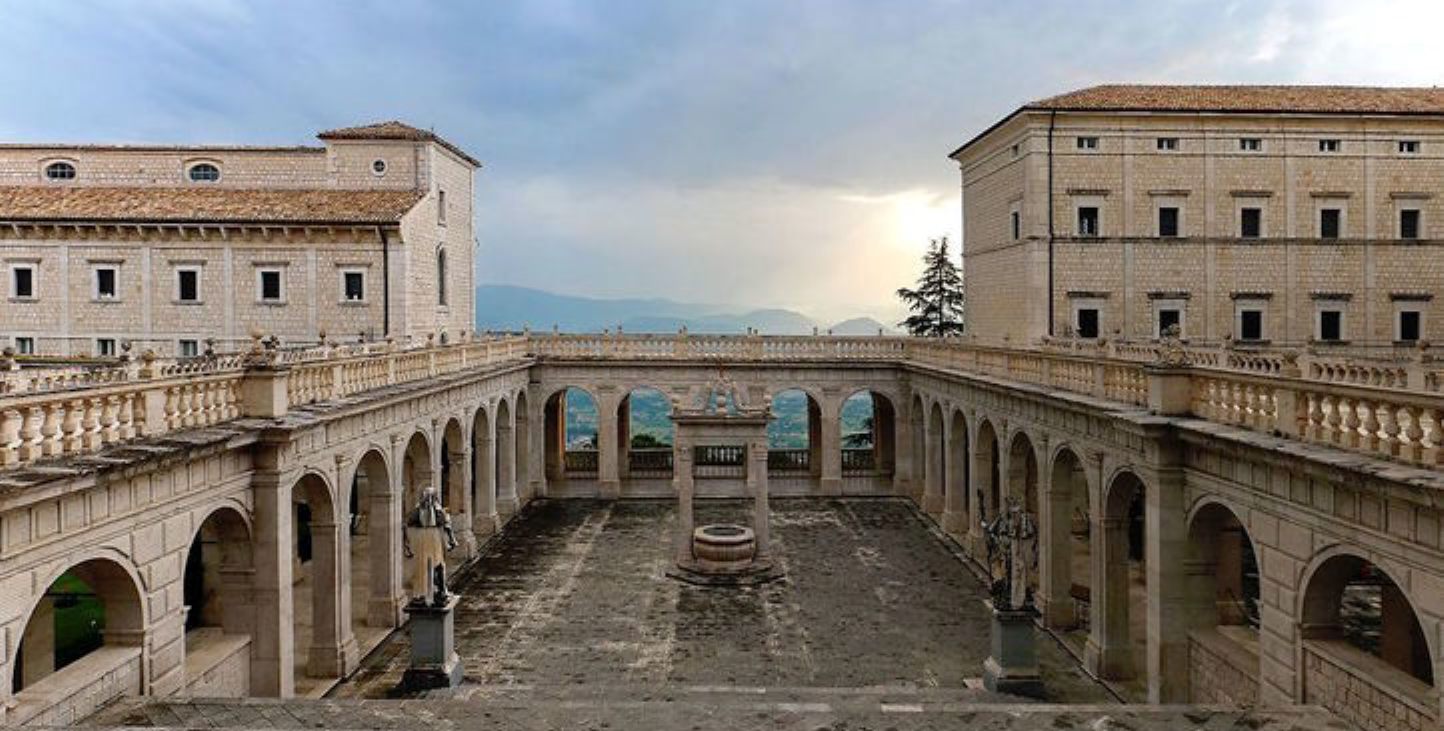 修道院
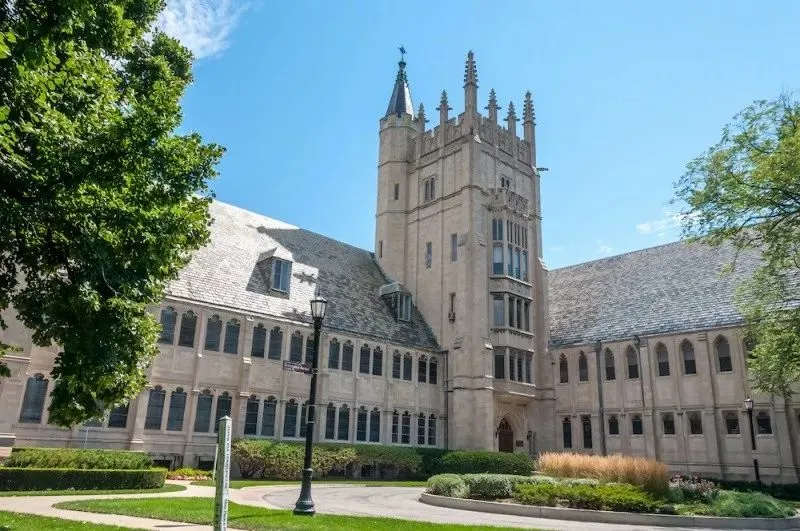 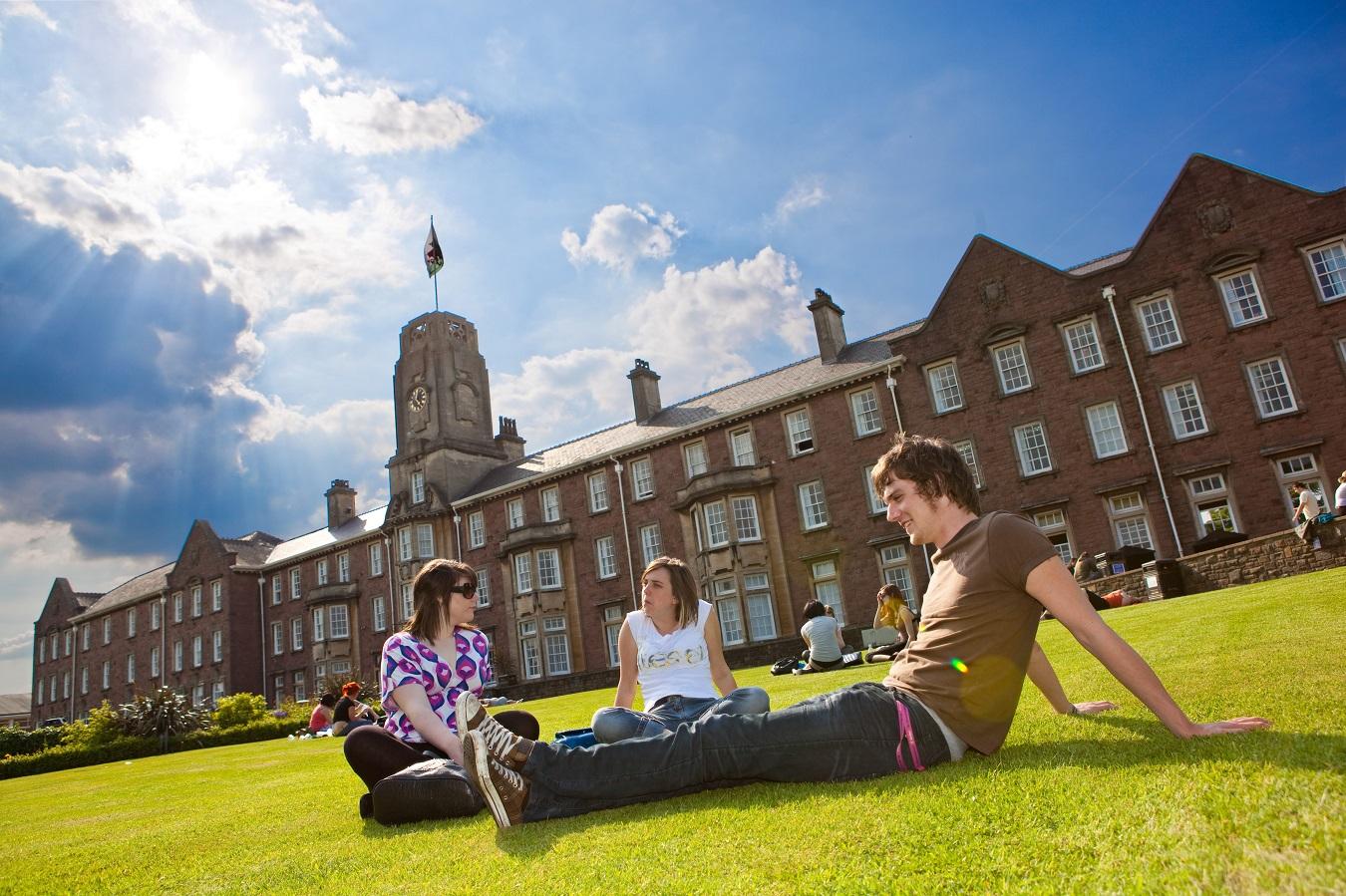 大学
神学院
以色列长老
长老、主教和牧师
会堂长老
牧师和长老
初期教会长老
被掳时期
一、长老侍奉的责任
1、牧养神的群羊1我这作长老，作基督受苦的见证，同享后来所要显现之荣耀的，劝你们中间与我同作长老的人。 2 务要牧养在你们中间神的群羊。                                   彼前/1Peter 5:1-2
15他们吃完了早饭，耶稣对西门彼得说，约翰的儿子西门你爱我比这些更深吗？彼得说，主阿，是的。你知道我爱你。耶稣对他说，你喂养我的小羊。16耶稣第二次又对他说，约翰的儿子西门，你爱我吗？彼得说，主阿，是的。你知道我爱你。耶稣说，你牧养我的羊。17第三次对他说，约翰的儿子西门，你爱我吗？彼得因为耶稣第三次对他说，你爱我吗？就忧愁，对耶稣说，主阿，你是无所不知的，你知道我爱你。耶稣说，你喂养我的羊。                                    约/John 21：15-17
喂养：教导和宣讲牧养：照顾、保护、辅导、医治、探访、倾听和引导等等
2、照管：按着神的旨意照管神的教会17保罗从米利都打发人往以弗所去，请教会的长老来。28圣灵立你们作全群的监督，你们就当为自己谨慎，也为全群谨慎，牧养神的教会，就是他用自己血所买来的。                        徒/Acts 20：17；28
28圣灵立你们作全群的监督，你们就当为自己谨慎，也为全群谨慎，牧养神的教会，就是他用自己血所买来的。

 29我知道我去之后，必有凶暴的豺狼，进入你们中间，不爱惜羊群。
徒20：28-29
对内：警戒、引导、劝勉
监督
对外：分辨、制止、抵挡
二、长老侍奉的原则：
不是勉强，  
    乃是甘心。
不是贪财，
    乃是乐意。
不是辖制，  
     乃是榜样。
1、不出于勉强，乃是出于甘心。2务要牧养在你们中间神的群羊，按着神旨意照管他们。不是出于勉强，乃是出于甘心。也不是因为贪财，乃是出于乐意。3也不是辖制所托付你们的，乃是作群羊的榜样。                                彼前/1Peter 5:2-3
2、不是因为贪财，乃是出于乐意。2务要牧养在你们中间神的群羊，按着神旨意照管他们。不是出于勉强，乃是出于甘心。也不是因为贪财，乃是出于乐意。3也不是辖制所托付你们的，乃是作群羊的榜样。                                               彼前/1Peter 5:2-3
3、不要辖制，乃是作群羊的榜样。2务要牧养在你们中间神的群羊，按着神旨意照管他们。不是出于勉强，乃是出于甘心。也不是因为贪财，乃是出于乐意。3也不是辖制所托付你们的，乃是作群羊的榜样。                                     彼前/1Peter 5:2-3
1我这作长老，作基督受苦的见证，同享后来所要显现之荣耀的，劝你们中间与我同作长老的人。                                    彼前/1Peter 5:2-3A、温和谦卑：我这作长老的……劝你们中间与我同作长老的人B、活出生命的见证：作基督受苦的见证。C、信心坚定：同享后来所要显现之荣耀。
总结Summary
一、长老侍奉的责任1、牧养神的教会2、照管：按着神的旨意照管神的教会二、长老侍奉的原则1、不出于勉强，乃是出于甘心。2、不要贪财，要有热情。3、不要辖制，要立榜样。A、温和谦卑：我这作长老的……劝你们中间与我同作长老的人B、活出生命的见证：作基督受苦的见证。C、信心坚定：同享后来所要显现之荣耀。
祈祷/Prayer
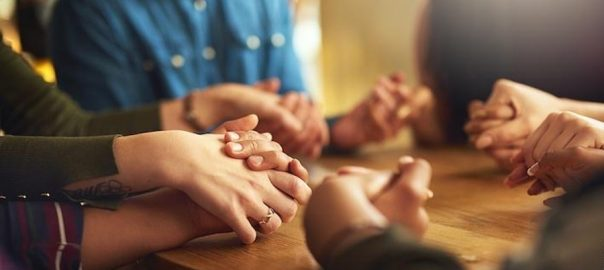